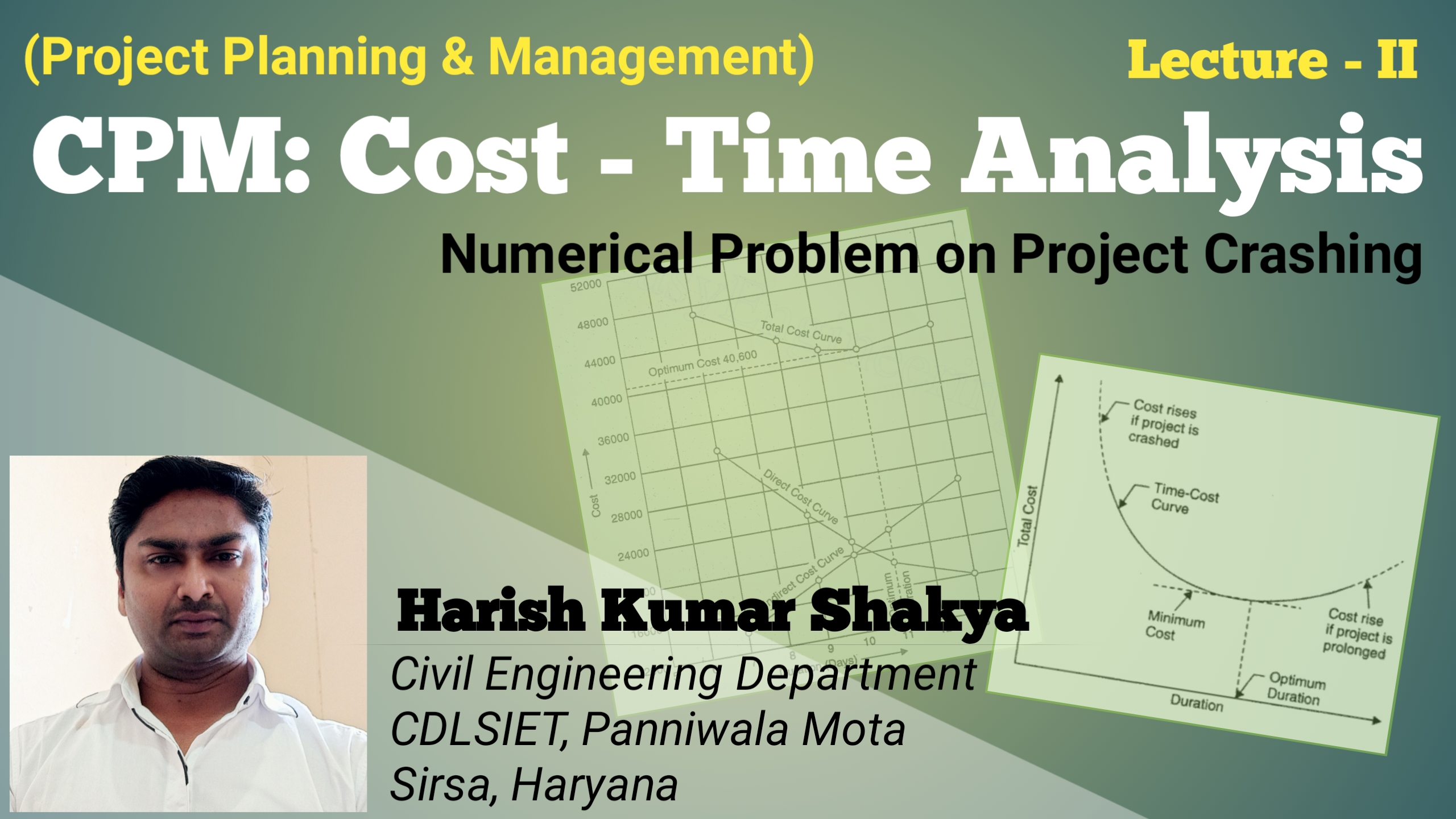 CPM: Cost – Time Analysis
(Numerical Example on Network Crashing)
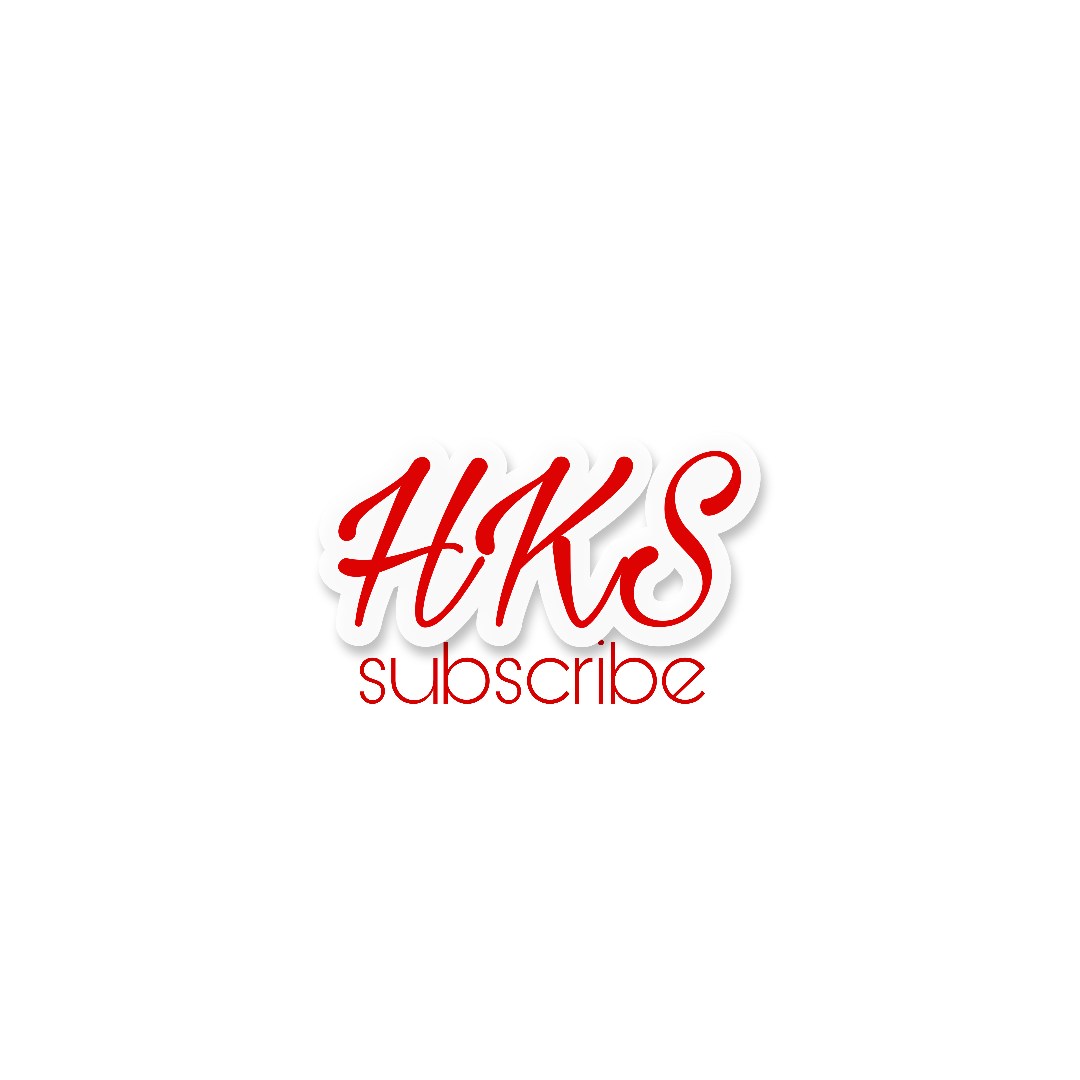 Table given below gives the data about durations and costs of various activities of the network.
The project overhead costs are Rs. 2000 per week. Find the optimum duration and the cost associated with it. Also, draw the least cost network.
CPM: Cost – Time Analysis
(Numerical Example on Network Crashing)
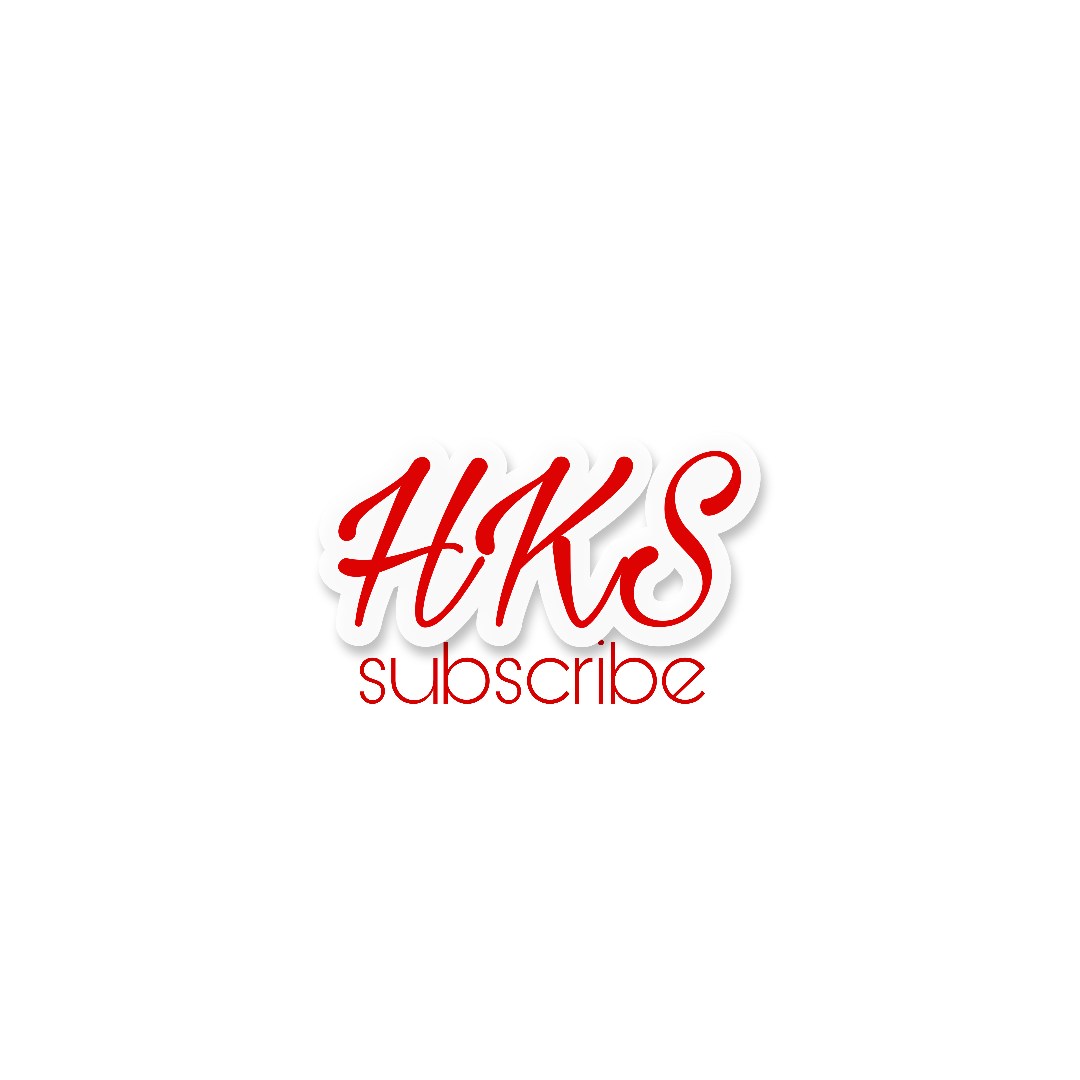 Step 1. Network Construction
3
5 (2)
4 (2)
1
2
4
4 (2)
7 (5)
3
TE
TL
= 9
= 9
Step 2. Determination of Critical Path
Critical path: 1 – 2 – 3 – 4
5 (2)
4 (2)
TE
= 0
Critical Activities: 1 – 2, 2 – 3, 3 – 4
= 0
TL
TE
= 4
TE
= 4
TL
= 13
1
2
4
= 13
TL
4 (2)
7 (5)
CPM: Cost – Time Analysis
(Numerical Example on Network Crashing)
CPM: Cost – Time Analysis
(Numerical Example on Network Crashing)
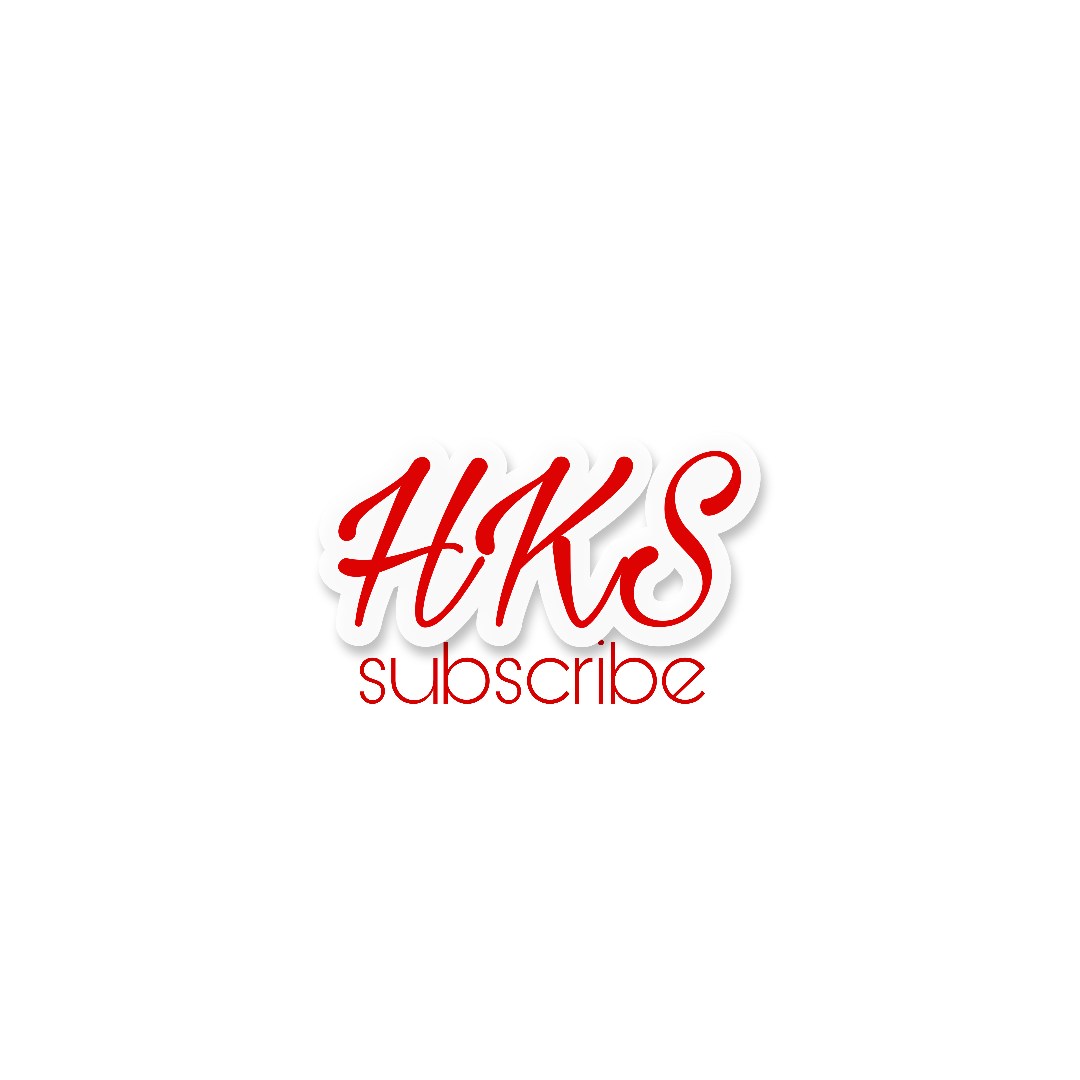 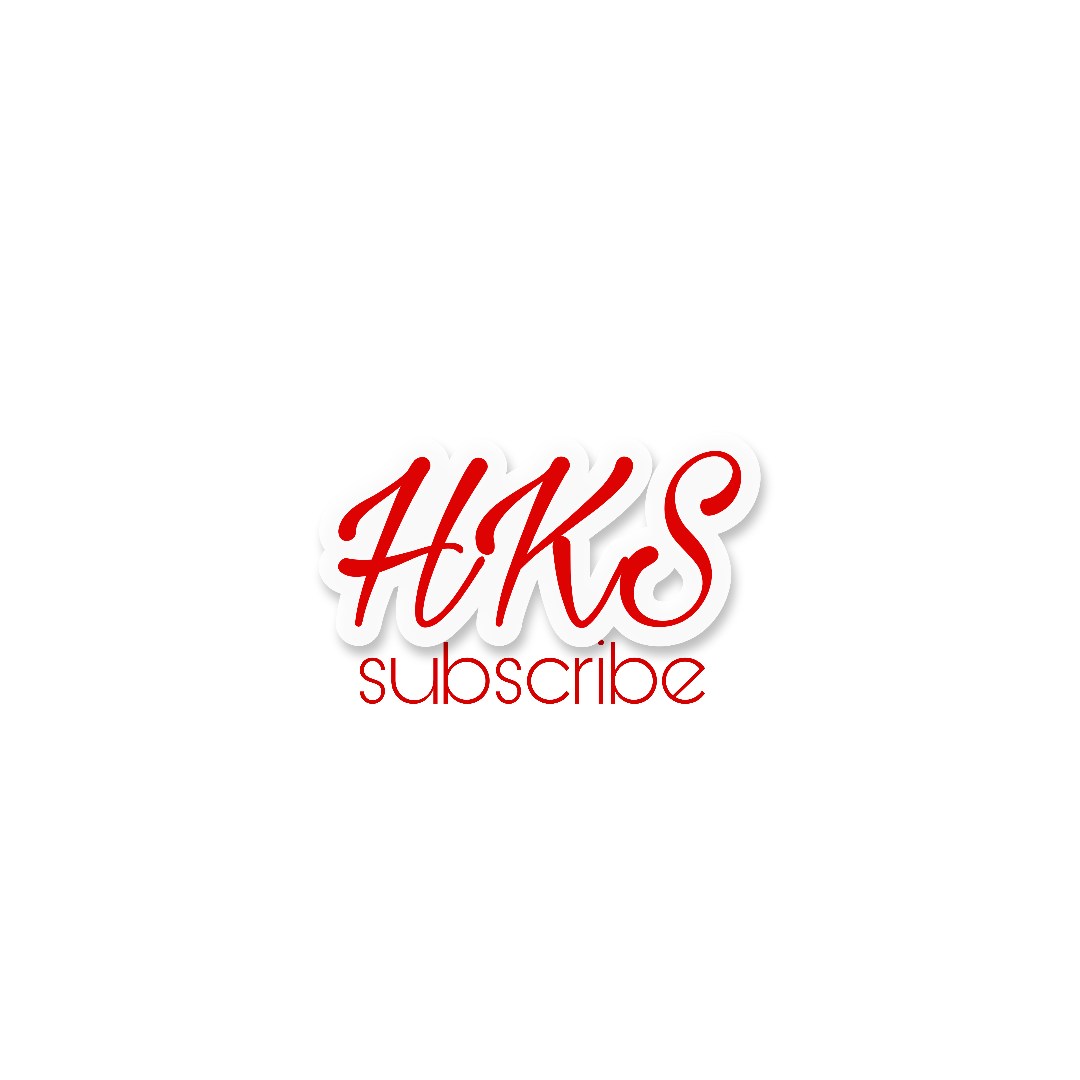 Step 3. Time  - Scaled version of network
3
TE
TL
= 9
= 9
Critical path: 1 – 2 – 3 – 4
5 (2)
4 (2)
TE
= 0
Critical Activities: 1 – 2, 2 – 3, 3 – 4
= 0
TL
TE
= 4
TE
= 4
TL
= 13
1
2
4
= 13
TL
4 (2)
7 (5)
7 (5)
1
4
3
2
4 (2)
5 (2)
4 (2)
Time Scaled Version of Network
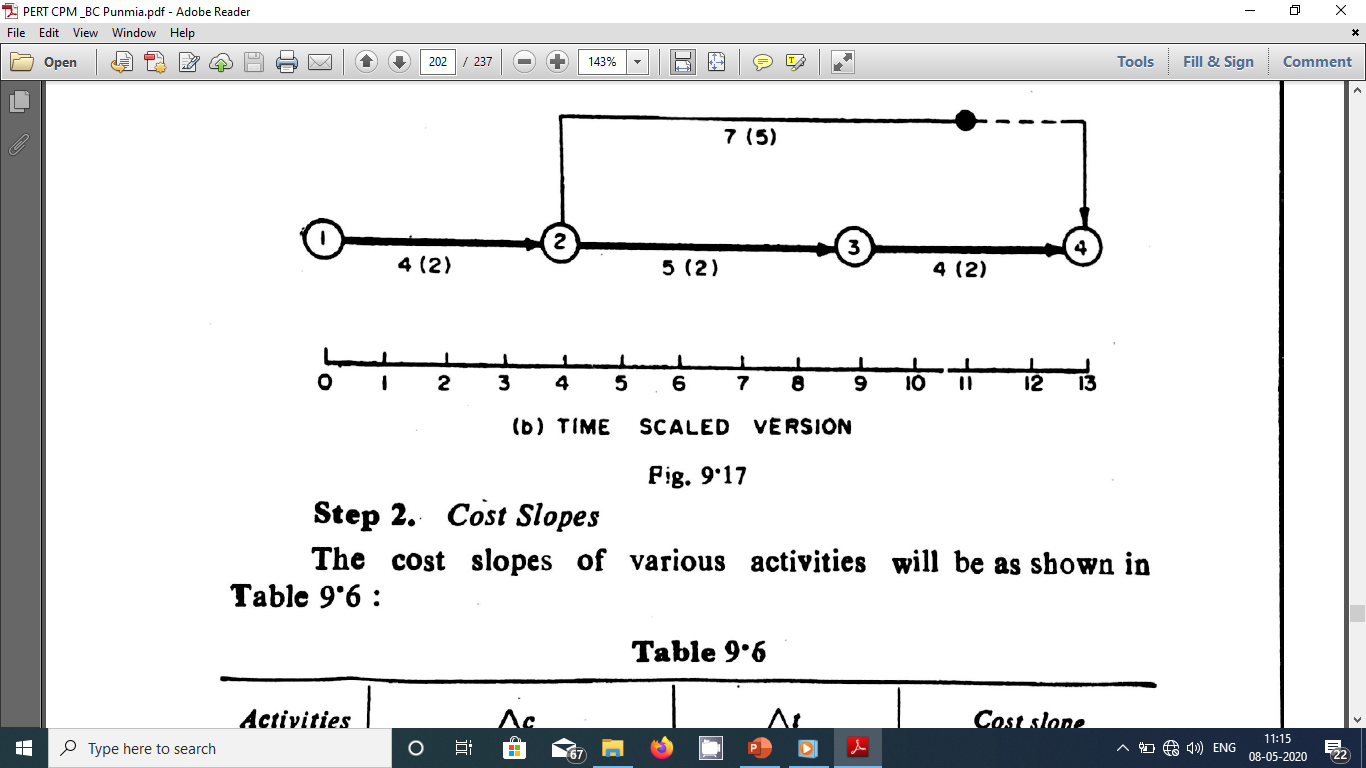 CPM: Cost – Time Analysis
(Numerical Example on Network Crashing)
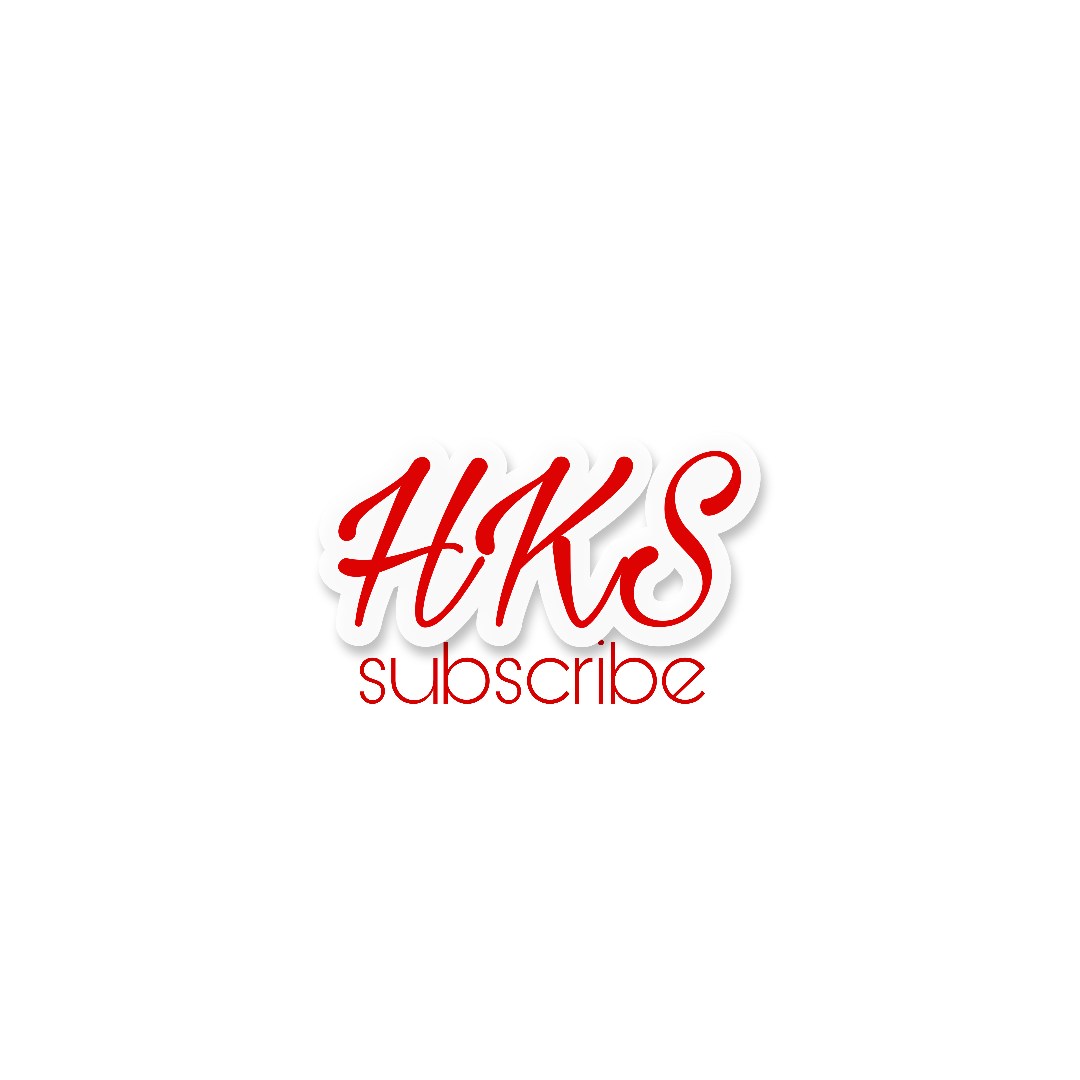 Step 4. Cost Slopes
CPM: Cost – Time Analysis
(Numerical Example on Network Crashing)
CPM: Cost – Time Analysis
(Numerical Example on Network Crashing)
CPM: Cost – Time Analysis
(Numerical Example on Network Crashing)
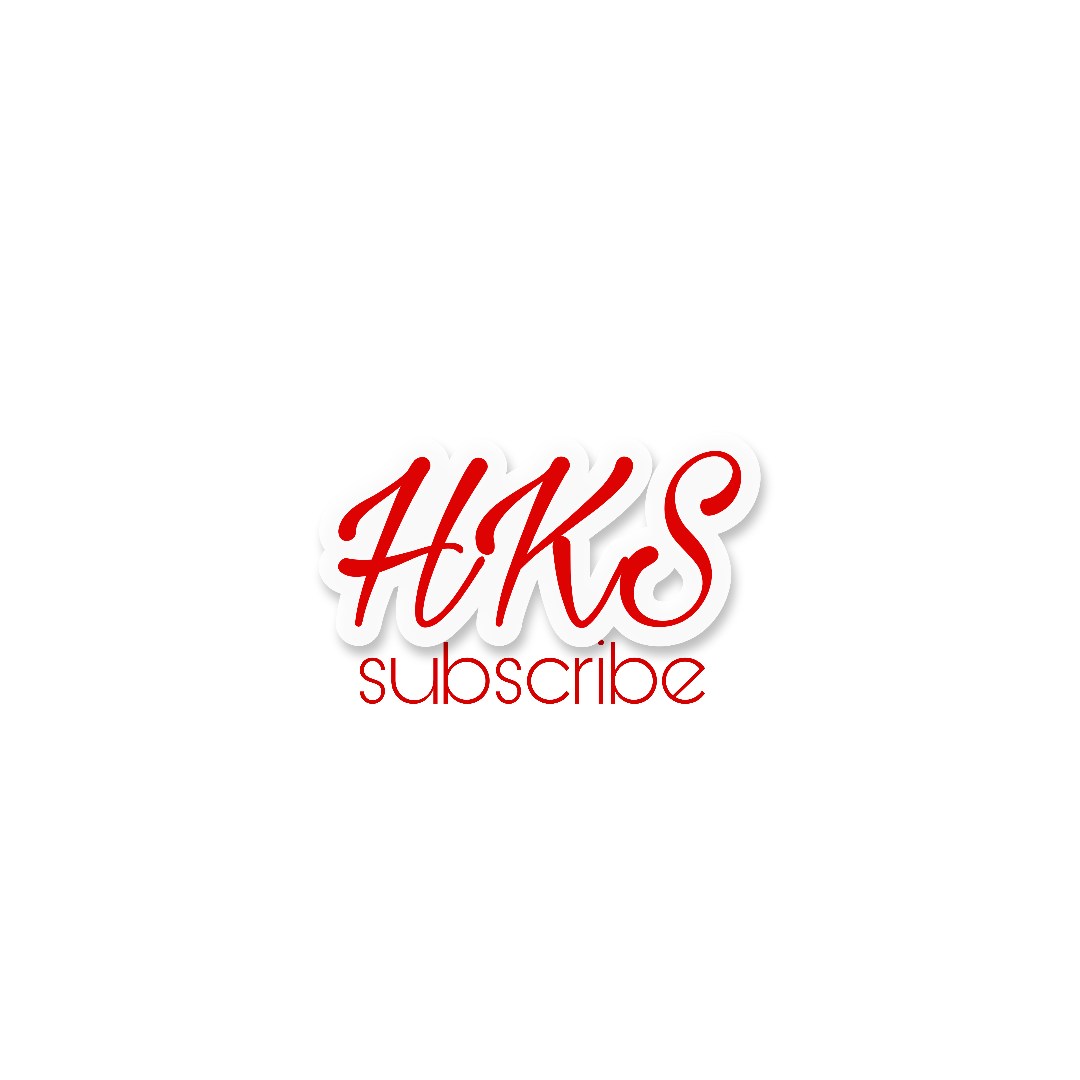 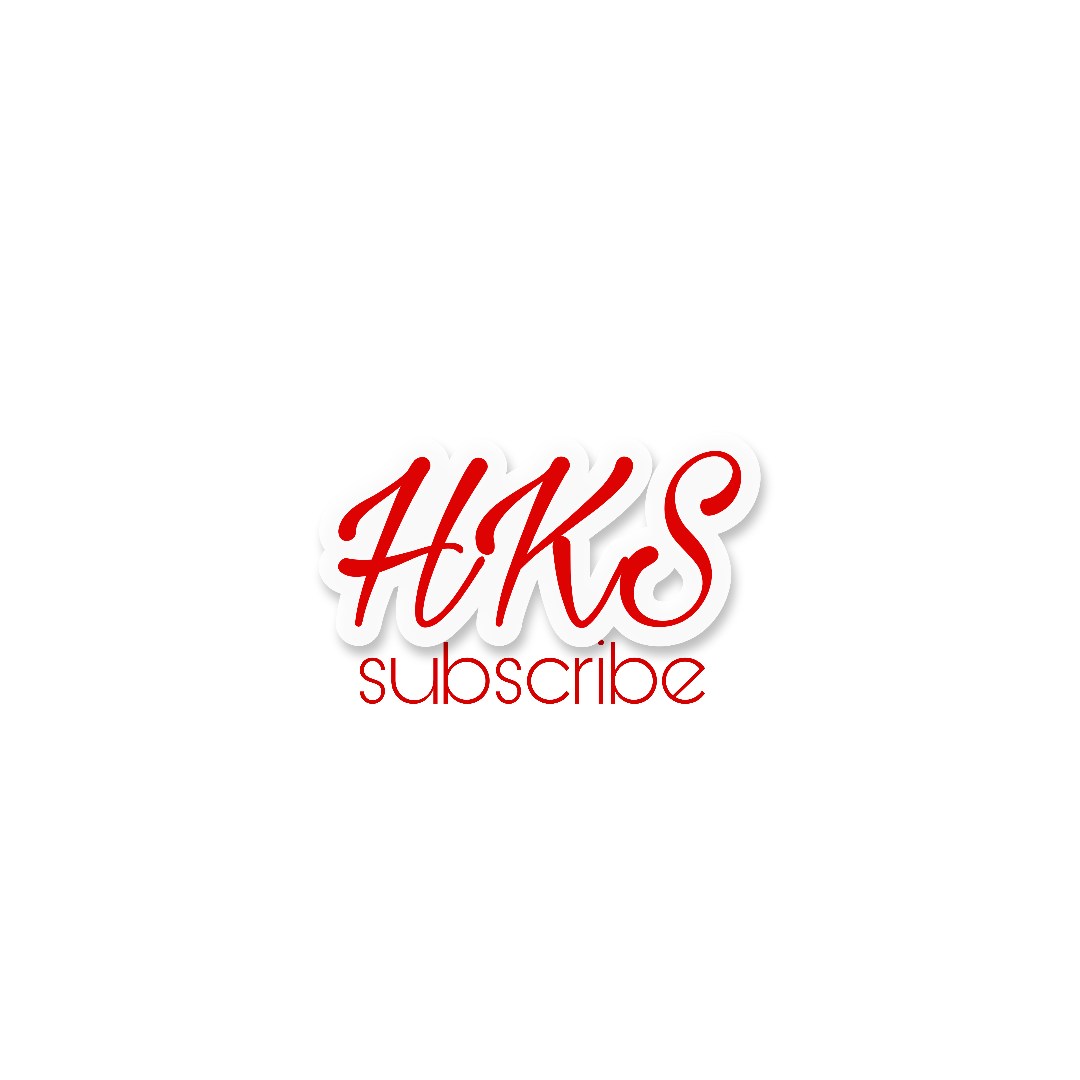 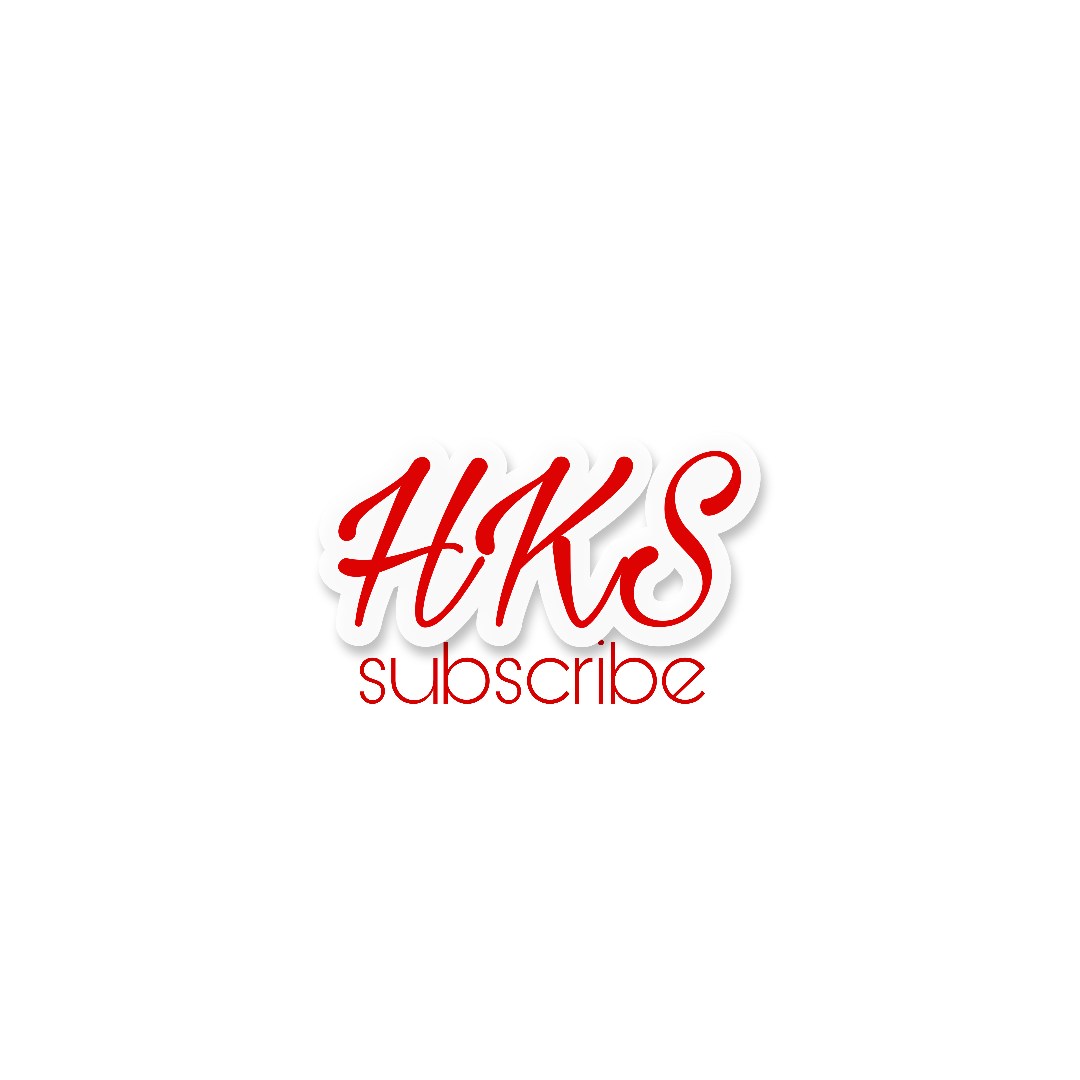 Step 5. Time  - Scaled version of network
The normal duration of the project is the sum of the normal durations of each activity on the critical path.
Therefore, Normal duration of the project = 4 + 5 + 4 = 13 weeks
Direct cost of the project will be equal to the sum of the normal cost of all the activities.
TE
= 9
Direct cost = 4000 + 3000 + 3600 + 5000 = 15600
3
TL
= 9
5 (2)
4 (2)
TE
= 0
TE
= 4
TE
= 13
1
2
4
4 (2)
7 (5)
= 13
TL
= 0
TL
= 4
TL
CPM: Cost – Time Analysis
(Numerical Example on Network Crashing)
CPM: Cost – Time Analysis
(Numerical Example on Network Crashing)
CPM: Cost – Time Analysis
(Numerical Example on Network Crashing)
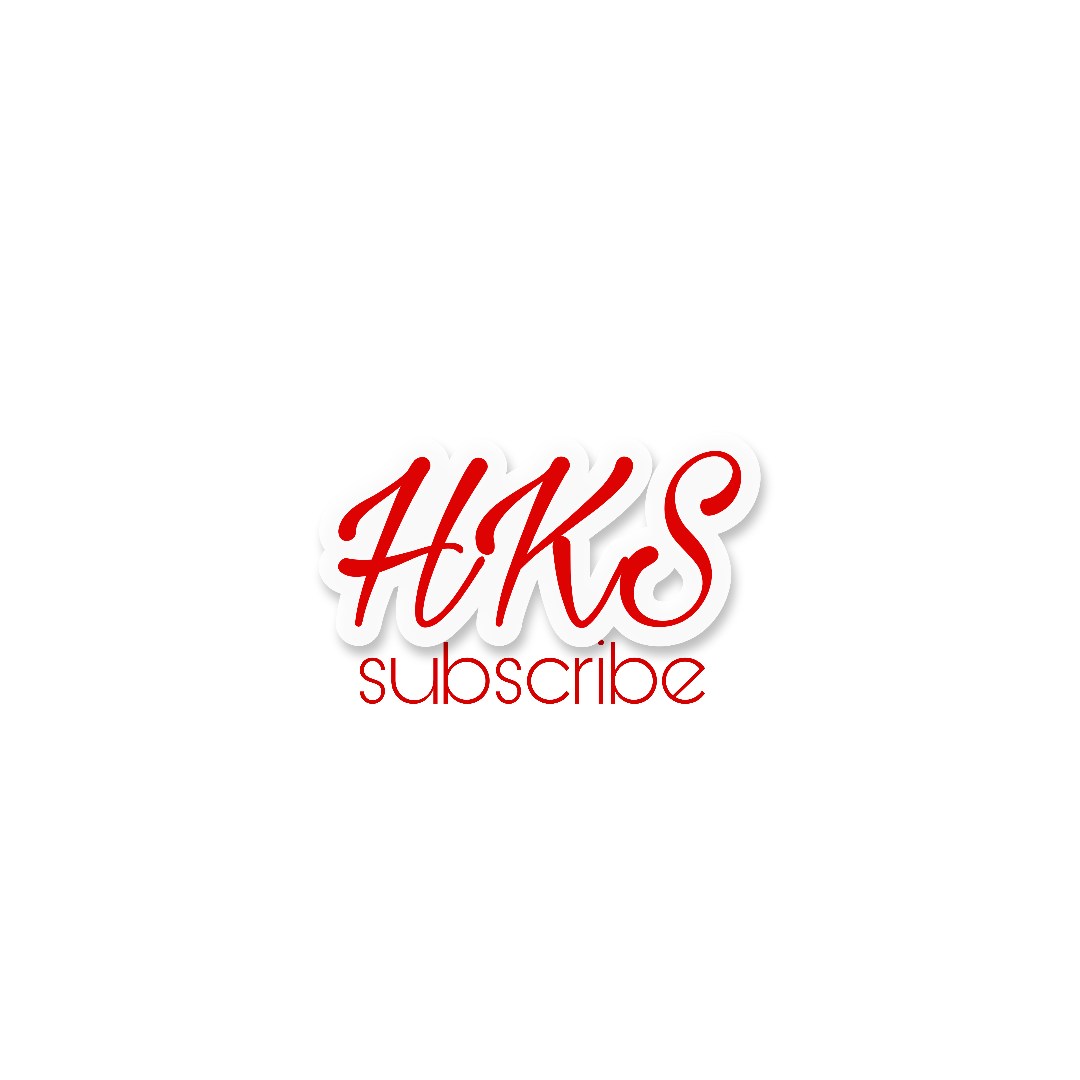 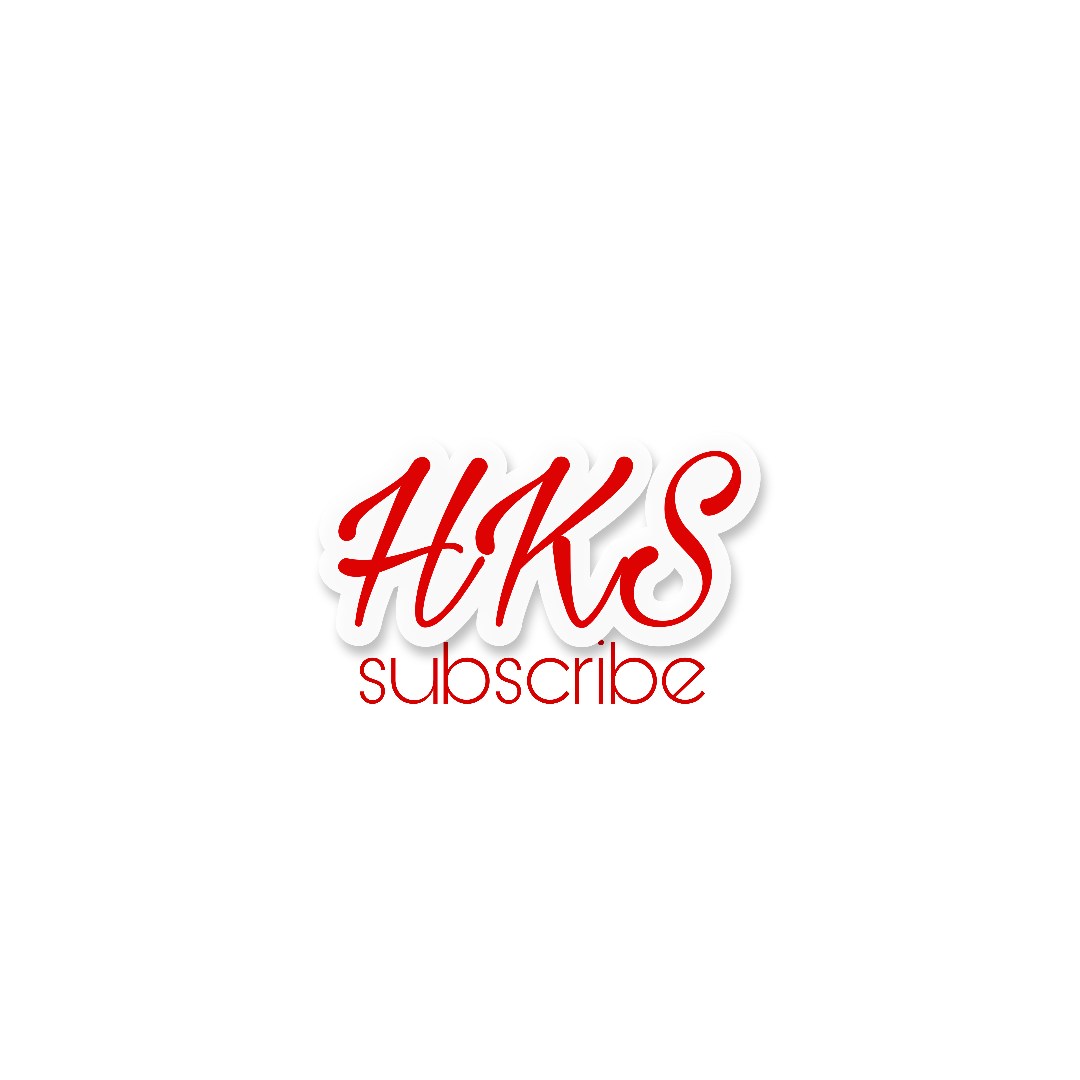 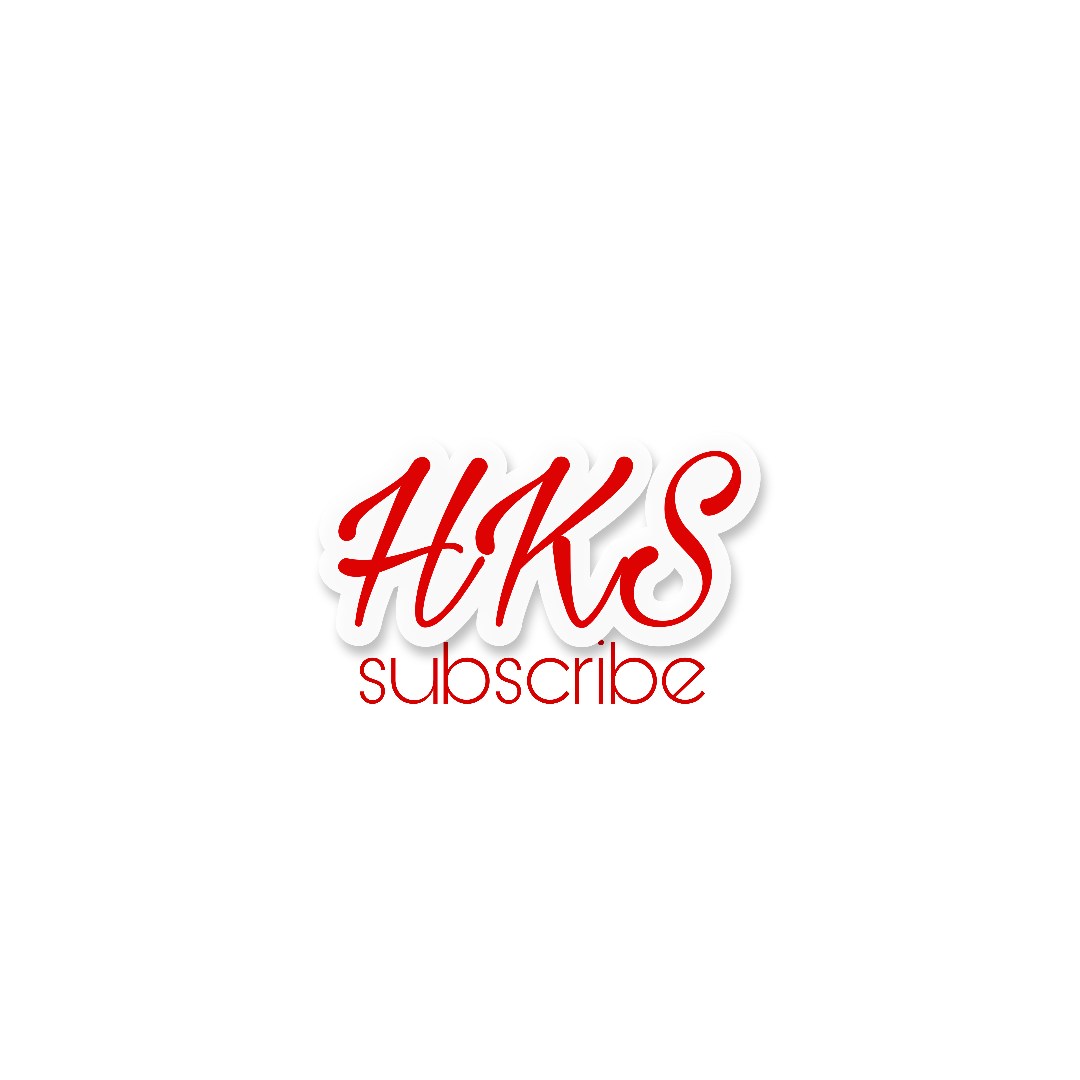 Step 6. First stage crashing
Select the critical activity which has the minimum cost slope. Here critical activity 2 – 3 has the minimum cost slope of 1500 per week. Let crash this first by 2 weeks, however crashing it by 3 weeks will effect non-critical activity 2 – 4, which has float of only 2 weeks. So, crashing 2 – 3 by 2 weeks, new duration of project = 13 – 2 = 11 weeks.
7 (5)
7 (5)
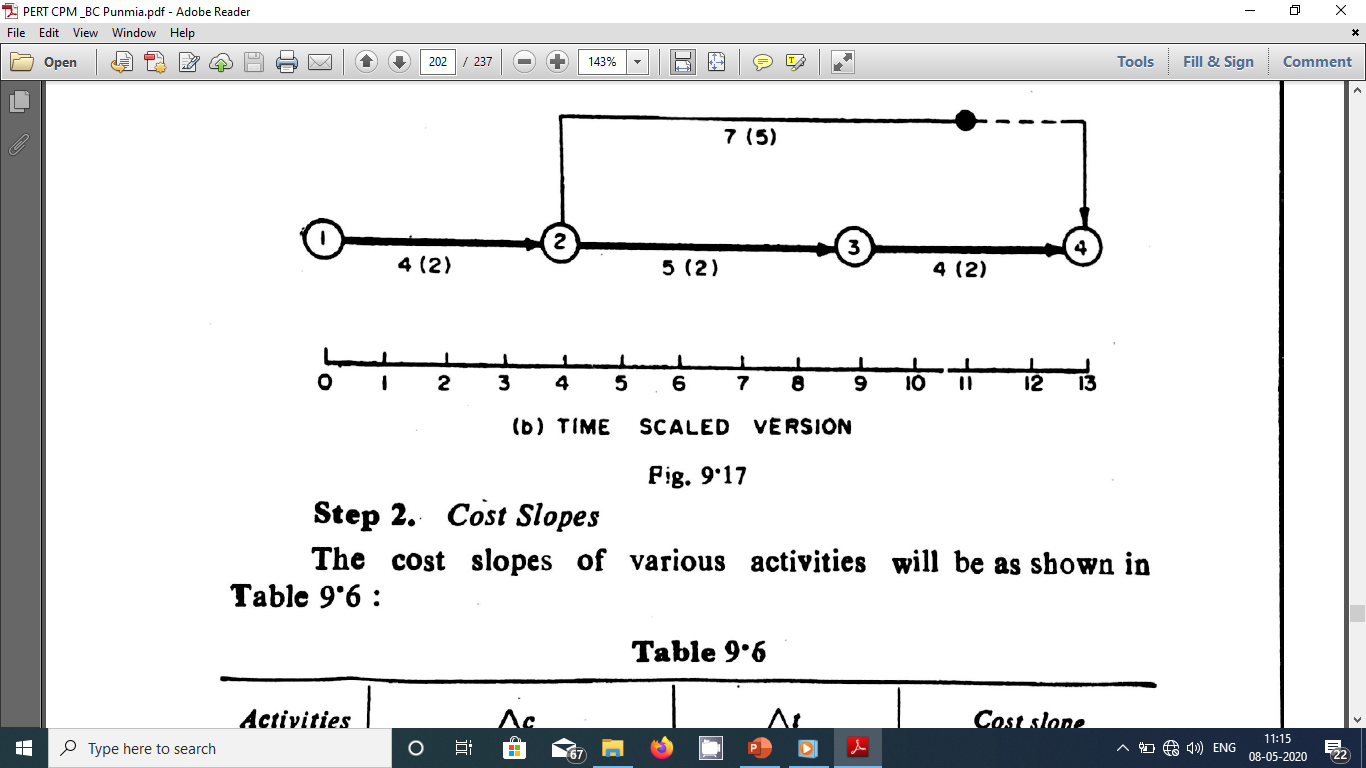 1
1
4
4
3
3
2
2
4 (2)
4 (2)
3 (2)
5 (2)
4 (2)
4 (2)
Extra cost of crashing activity 2 – 3 by 2 weeks = 2 x 1500 = 3000
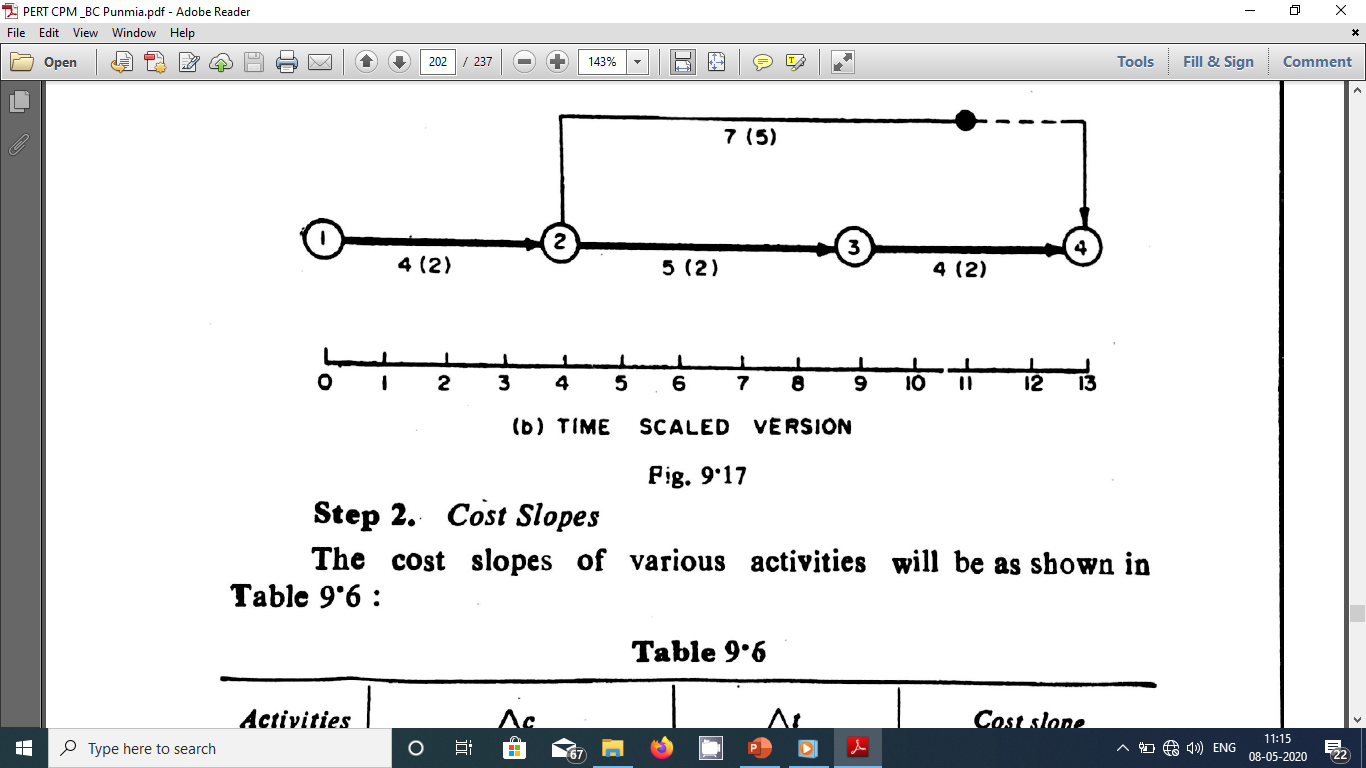 Direct cost of project of 11 weeks = 15600 + 3000 = 18600
CPM: Cost – Time Analysis
(Numerical Example on Network Crashing)
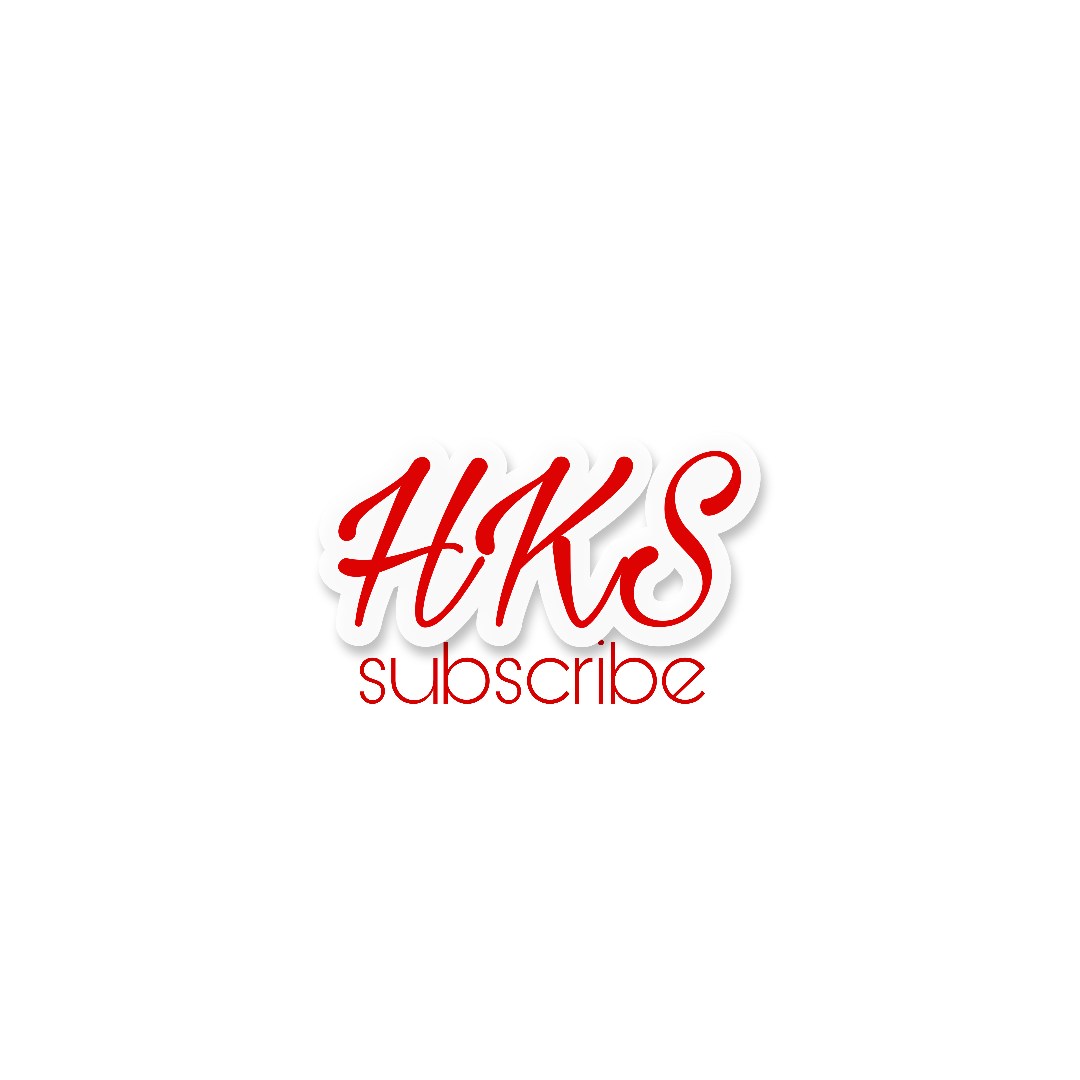 Step 7. Second stage crashing
For the present case, crashing can be done with three alternatives and choosing the one which minimum cost slope.
Crashing activities 2 – 3 and 2 – 4 simultaneously, having a combined cost slope of, 
       = 1500 + 1200 = 2700 per week
(Minimum Cost Slope)
Crashing activities 3 – 4 and 2 – 4 simultaneously, having a combined cost slope of, 
       = 2500 + 1200 = 3700 per week
Crashing activities 1 – 2 alone, having a cost slope of Rs. 4500 per week.
6 (5)
Thus, extra cost of crashing 2 – 3 and 2 – 4 by 1 week = 2700 x 1 = 2700
1
4
3
2
4 (2)
2 (2)
4 (2)
Direct cost of project for new duration = 11 – 1 = 10 weeks = 18600 + 2700 = 21300
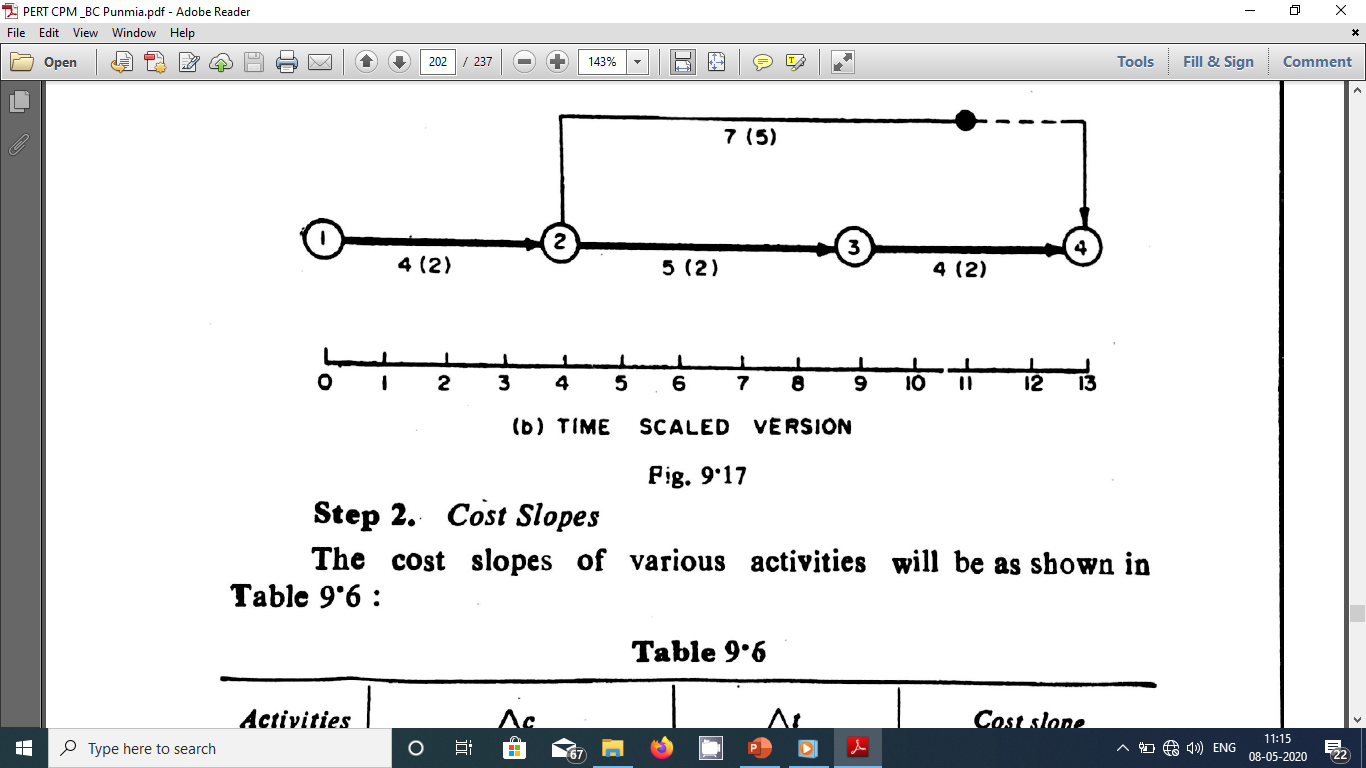 CPM: Cost – Time Analysis
(Numerical Example on Network Crashing)
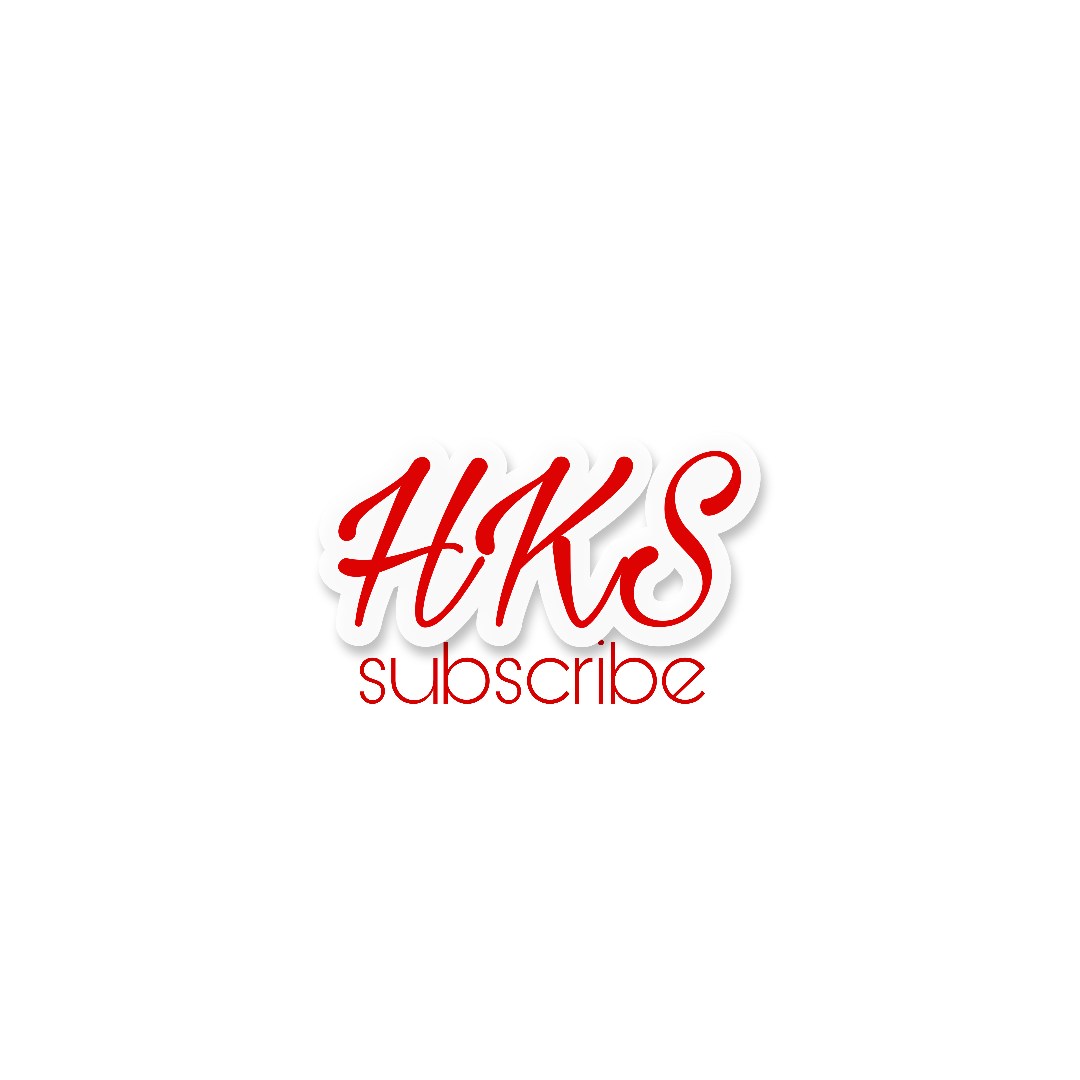 Step 8. Third stage crashing
Remaining activities 1-2, 2-4 and 3-4 are to be crashed either fully or partly.
activities  2-4 and 3-4 are to be crashed jointly, with combined cost slope of 2500 + 1200 = 3700. cost slope of 1-2 is 4000 which is higher. 2-4 has only float of 1 week so, activities 2-4 & 3-4 are crashed by 1 week only, leading to project duration of = 10 – 1 = 9 weeks
Before third Crashing
6 (5)
5 (5)
1
1
After third Crashing
4
4
3
3
2
2
4 (2)
3 (2)
2 (2)
2 (2)
4 (2)
4 (2)
Cost of crashing 2 – 4 and 3 – 4 by 1 week = 3700 x 1 = 3700
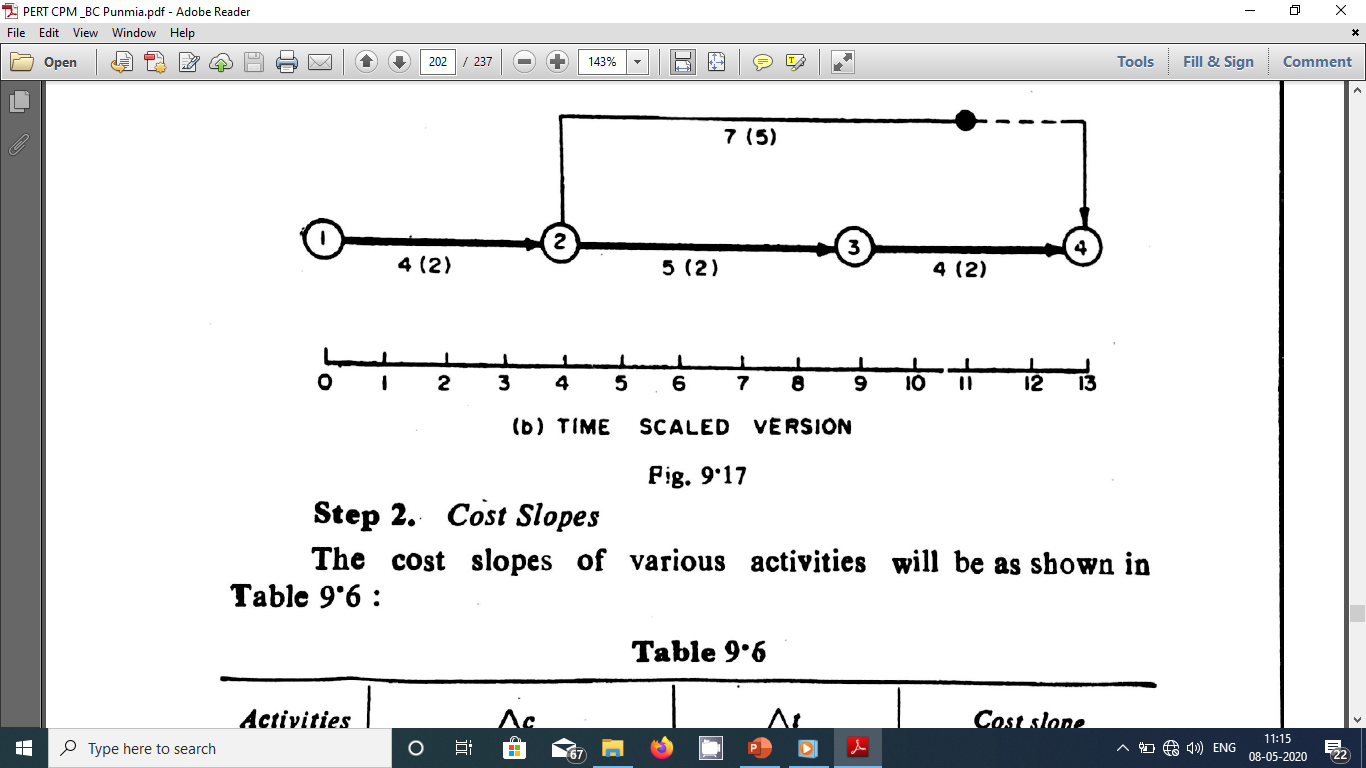 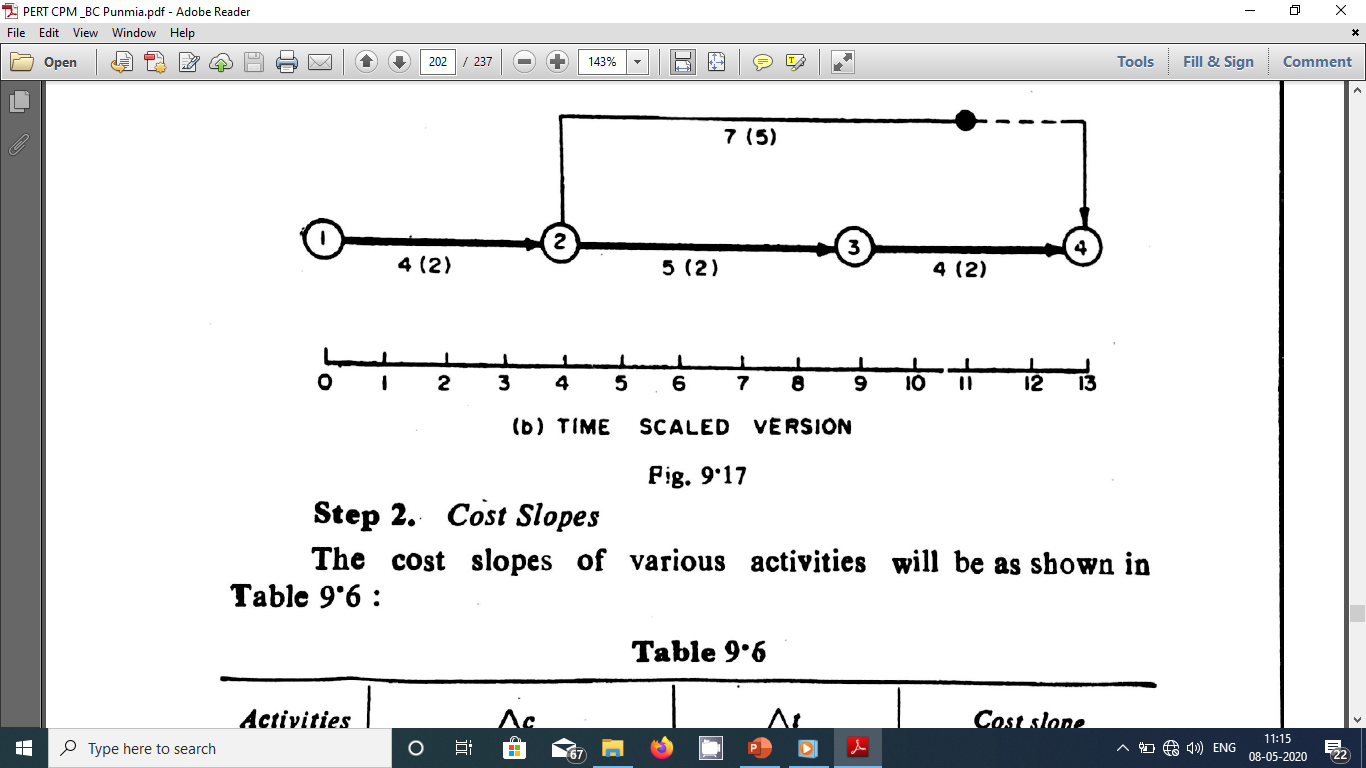 Direct cost of project for 9 weeks duration = 21300 + 3700 = 25000
CPM: Cost – Time Analysis
(Numerical Example on Network Crashing)
Step 9. Fourth stage crashing
Out of activities 3 – 4 and 1 – 2, the activity 3 – 4 cannot be crashed to its fullest crash period (2 weeks), as it will affect activity 2 – 4 which is already fully crashed. Hence activity 1 – 2 is the only remaining activity to be crashed by 2 weeks = 4 – 2 = 2 weeks, reducing project duration to = 9 – 2 = 7 weeks.
Before fourth Crashing
5 (5)
5 (5)
Extra cost of crashing 1 – 2 by 2 weeks = 2 x 4000 = 8000
1
1
4
4
3
3
2
2
3 (2)
3 (2)
2 (2)
2 (2)
4 (2)
2 (2)
After fourth Crashing
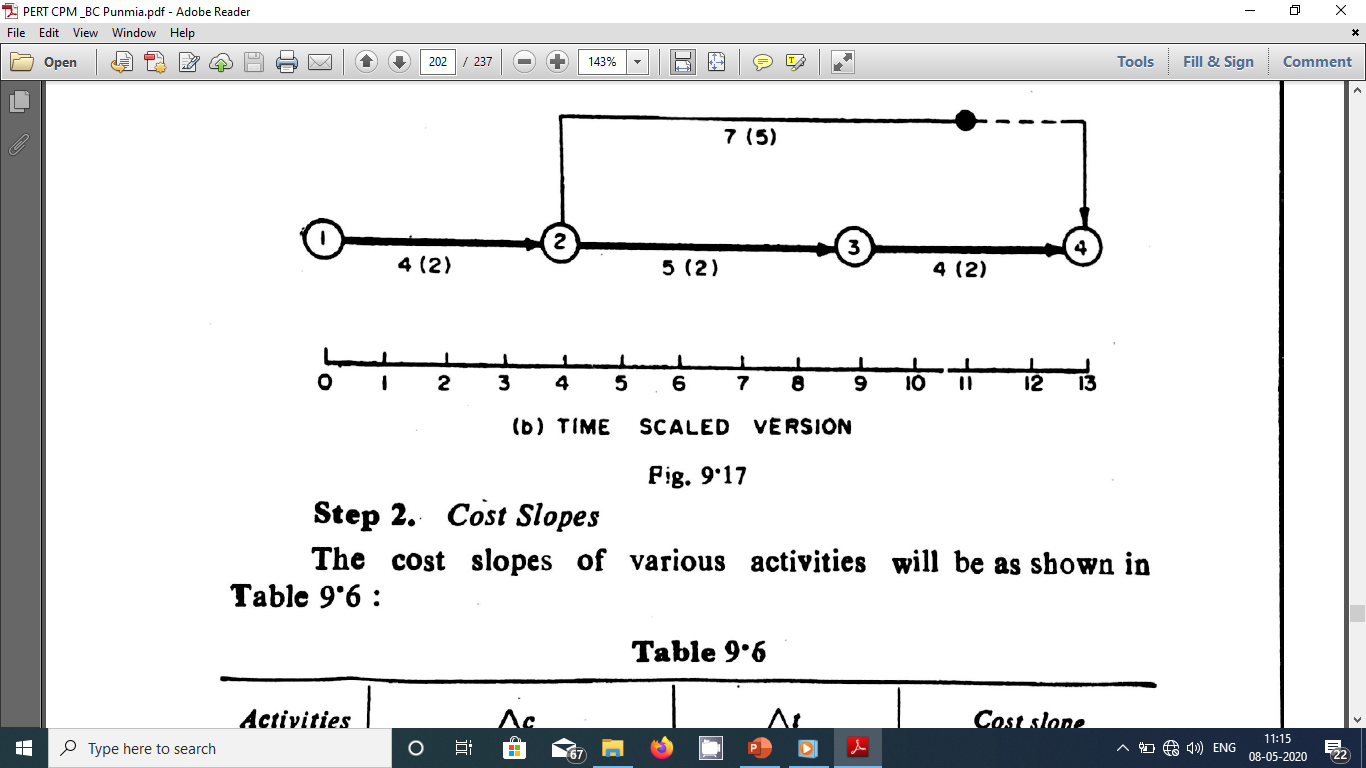 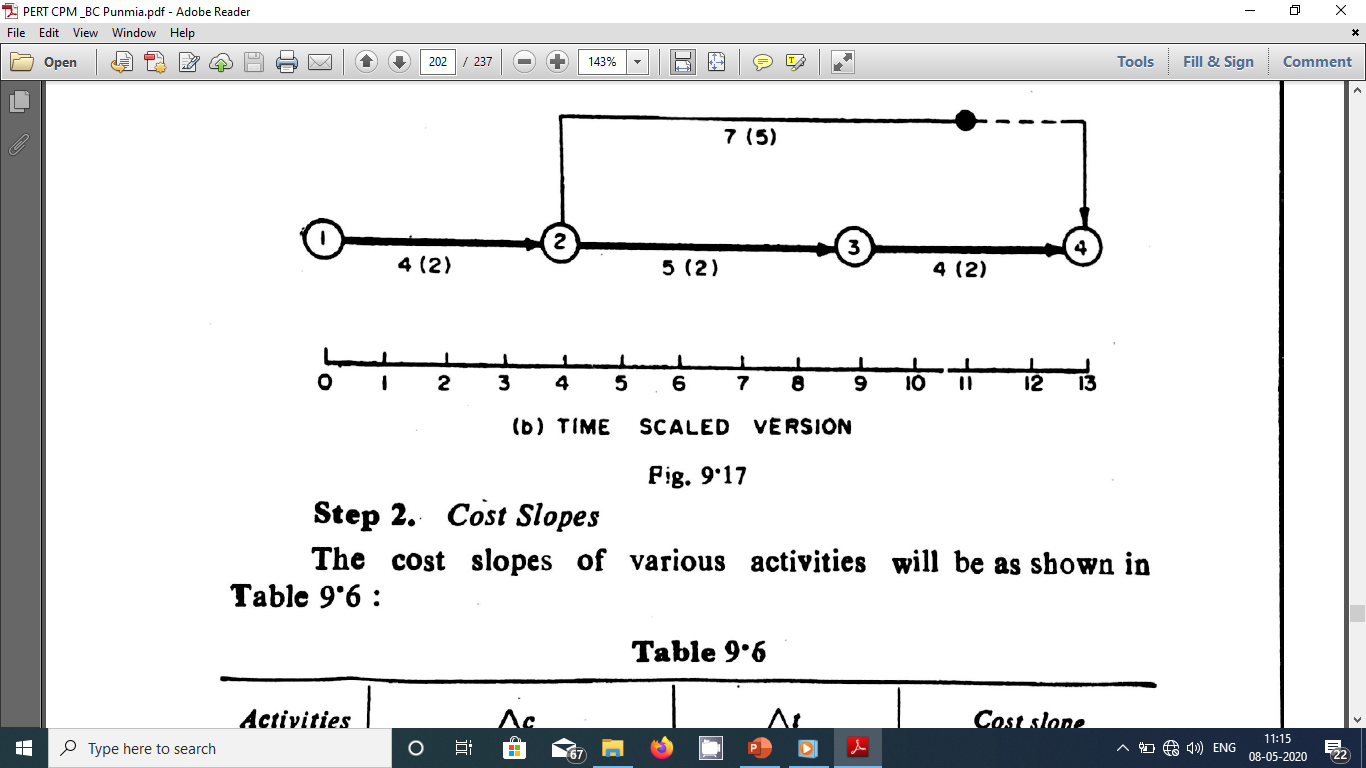 Direct cost of project of 7 weeks duration = 25000 + 8000 = 33000
CPM: Cost – Time Analysis
(Numerical Example on Network Crashing)
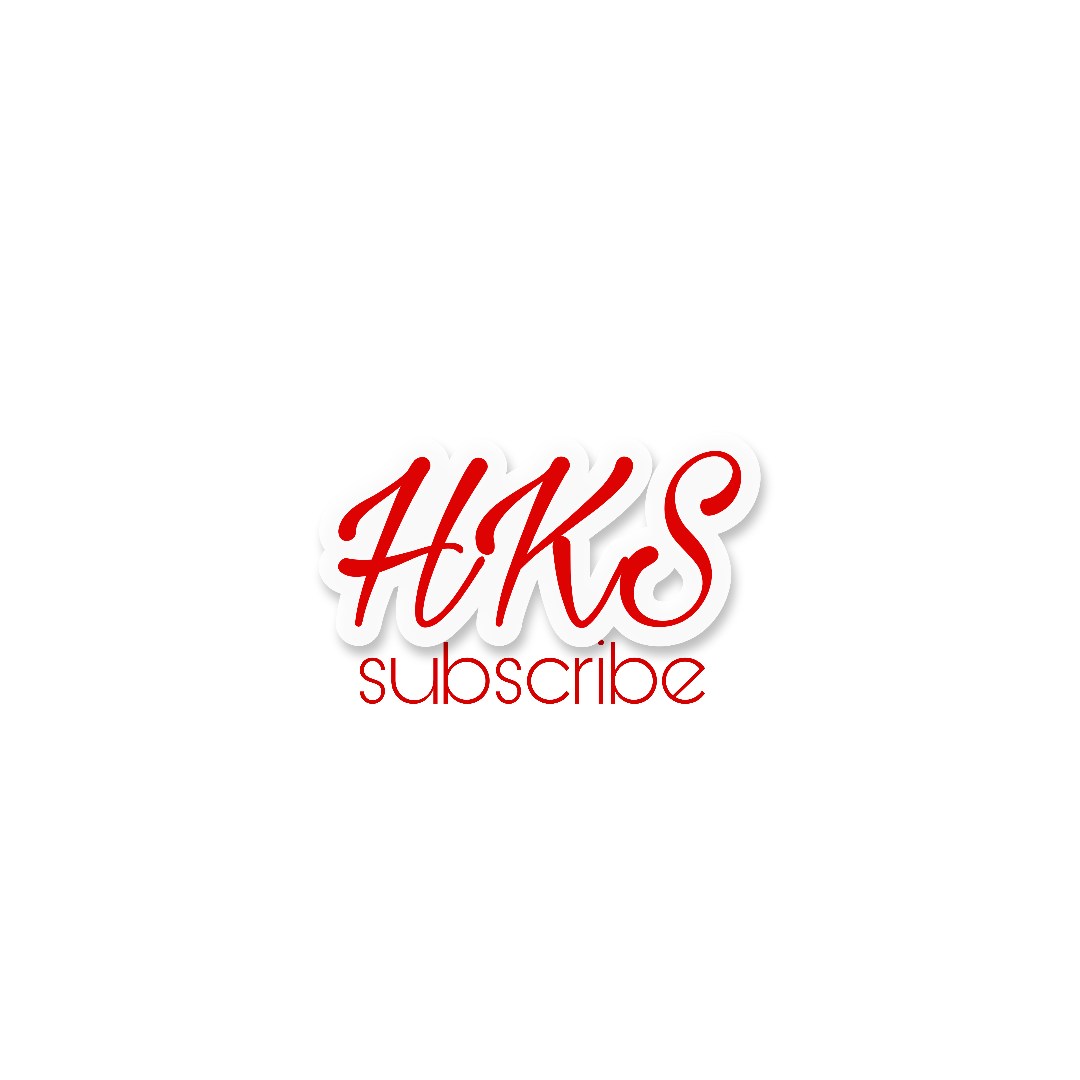 Step 10. Total cost of the project
CPM: Cost – Time Analysis
(Numerical Example on Network Crashing)
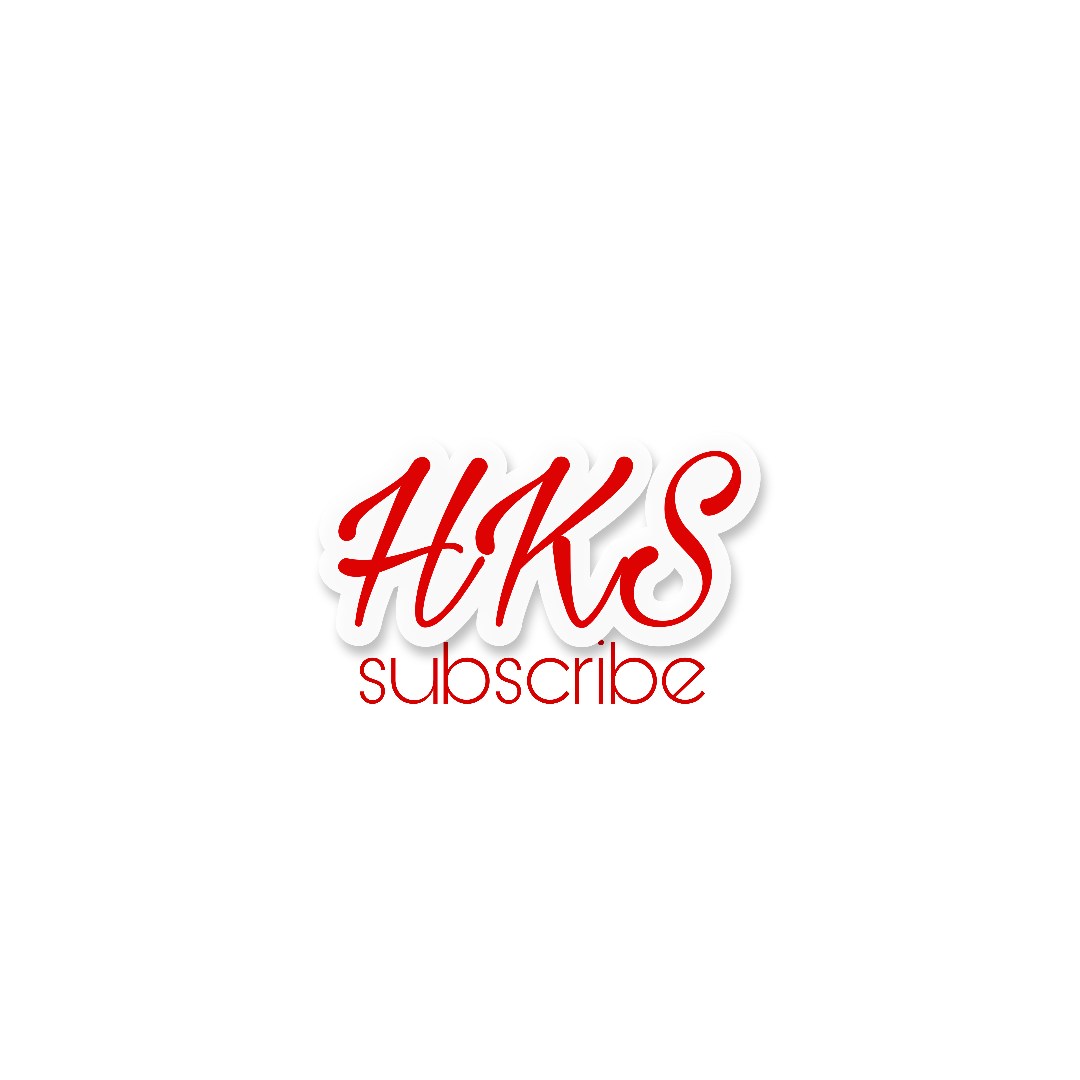 Step 10. Total cost of the project: Duration –    
               Cost curve
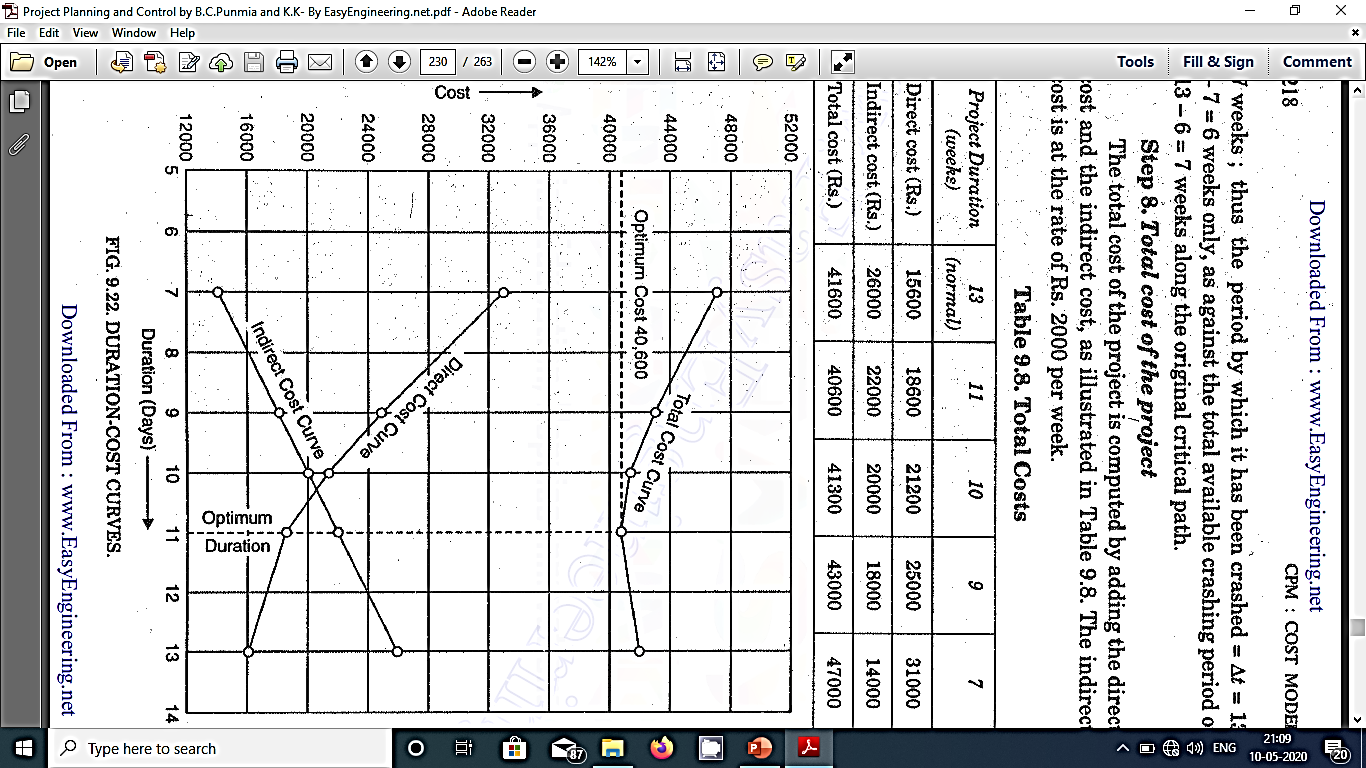 From table and duration – cost curve it is clear that the optimum project duration is 11 weeks and the optimum cost corresponding to this period is Rs. 40600.
CPM: Cost – Time Analysis
(Numerical Example on Network Crashing)
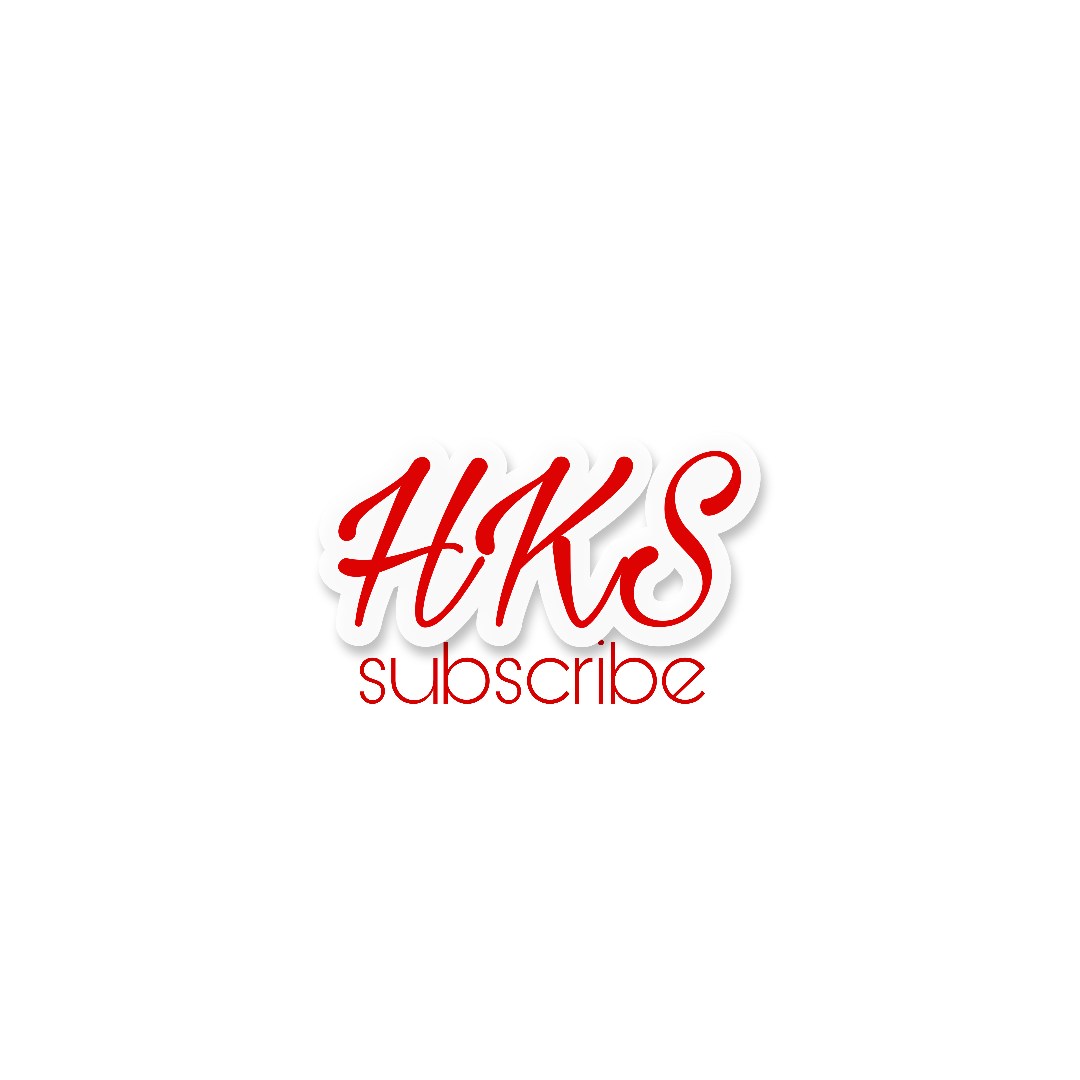 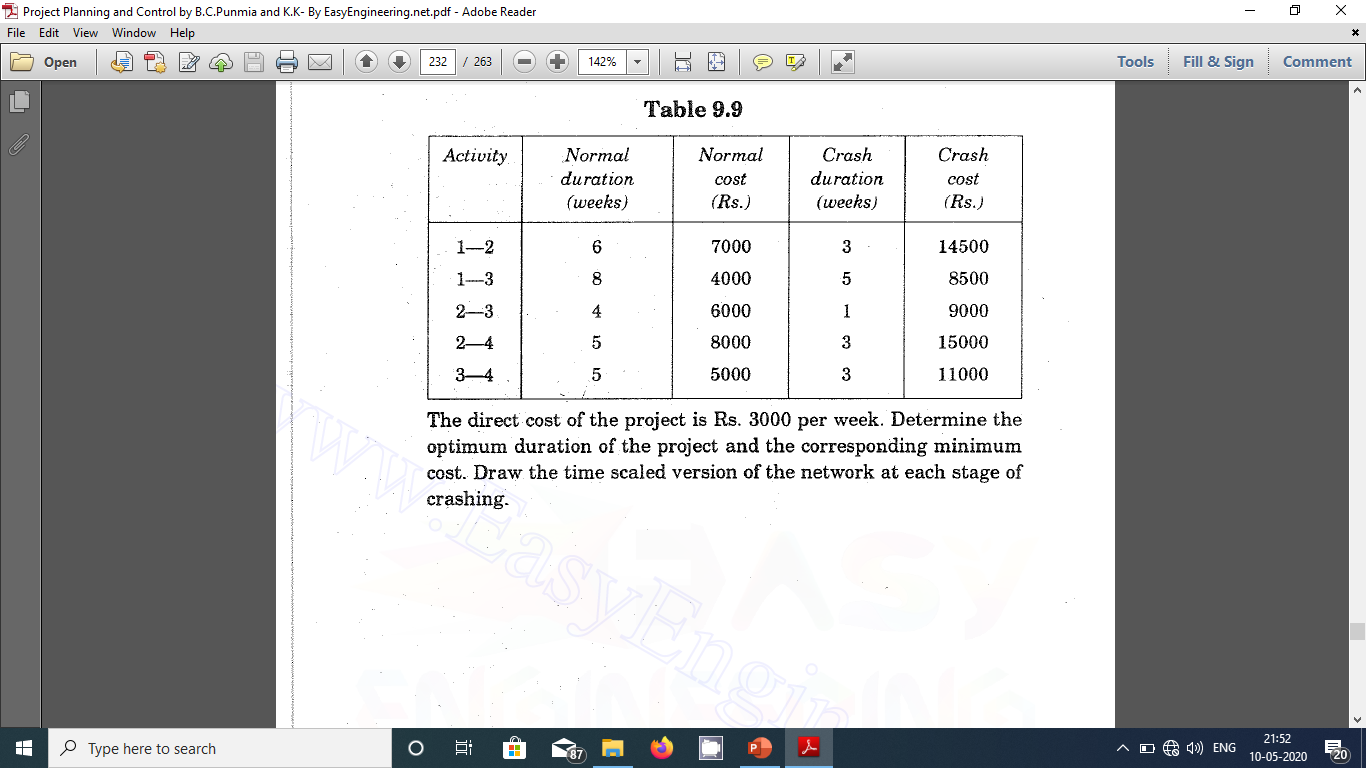 Try yourself:
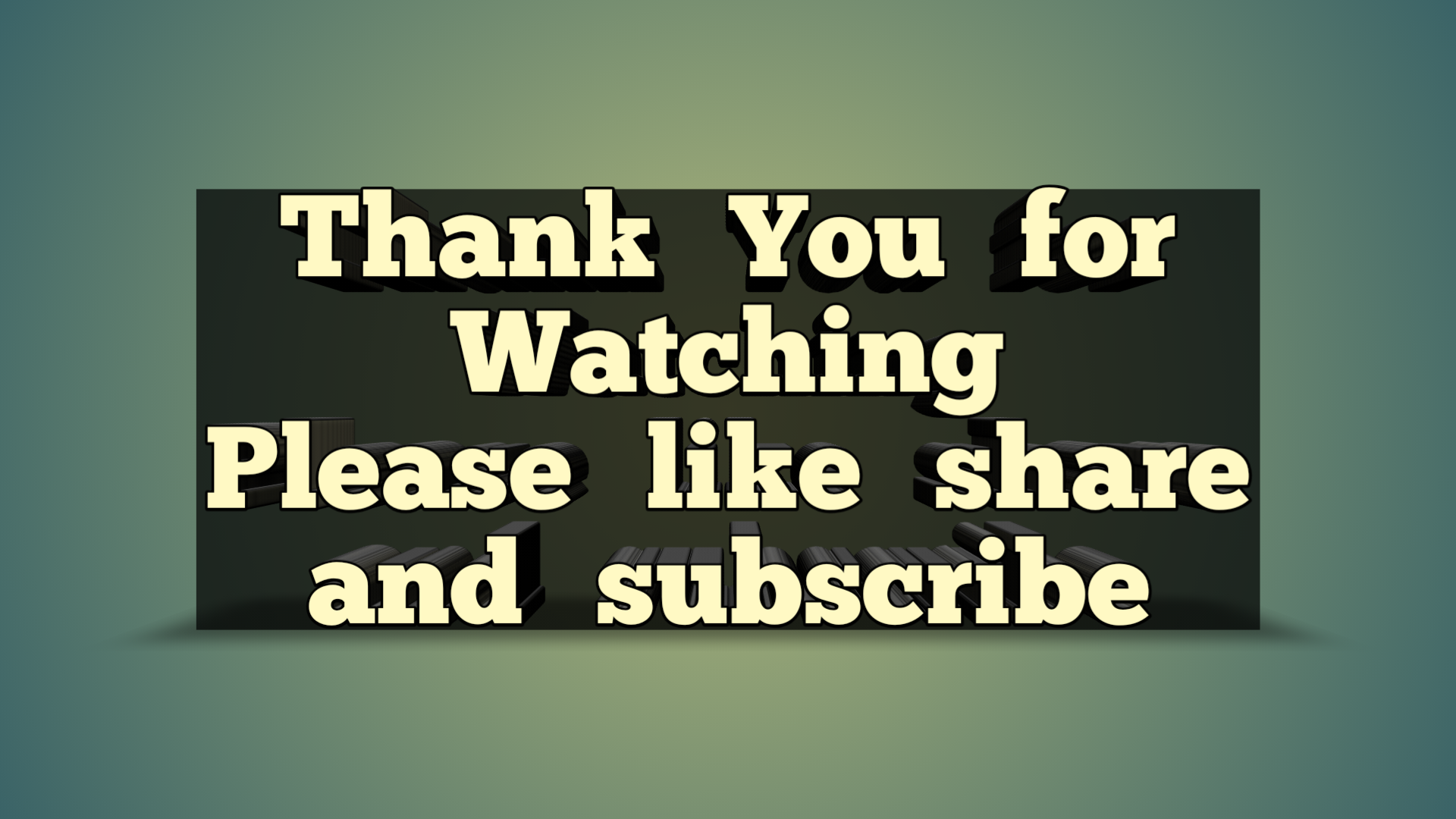